Rilevazioni Nazionali
Grado 1
ultimo-anno
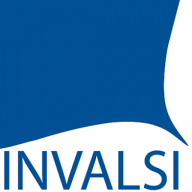 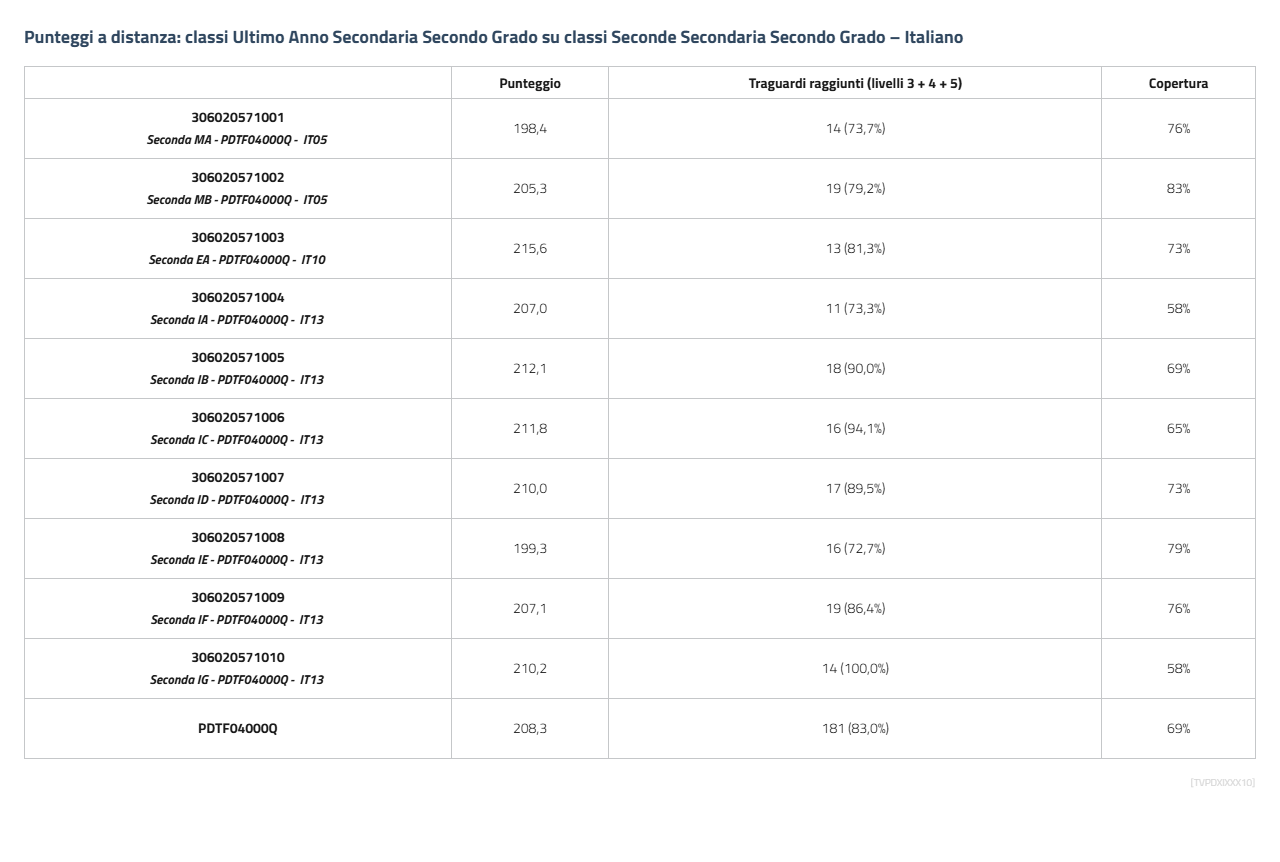 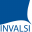 Rilevazioni Nazionali - Grado 1 - ultimo-anno
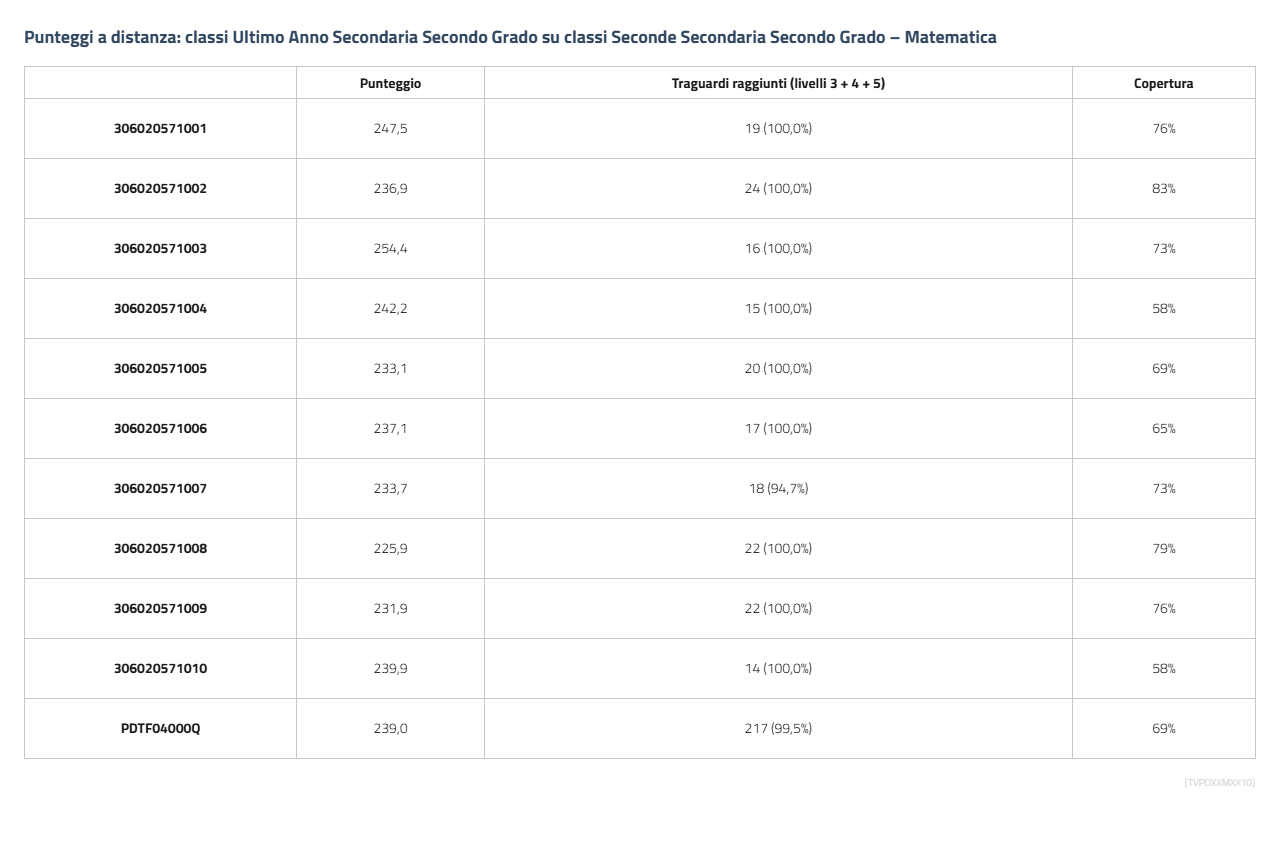 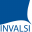 Rilevazioni Nazionali - Grado 1 - ultimo-anno
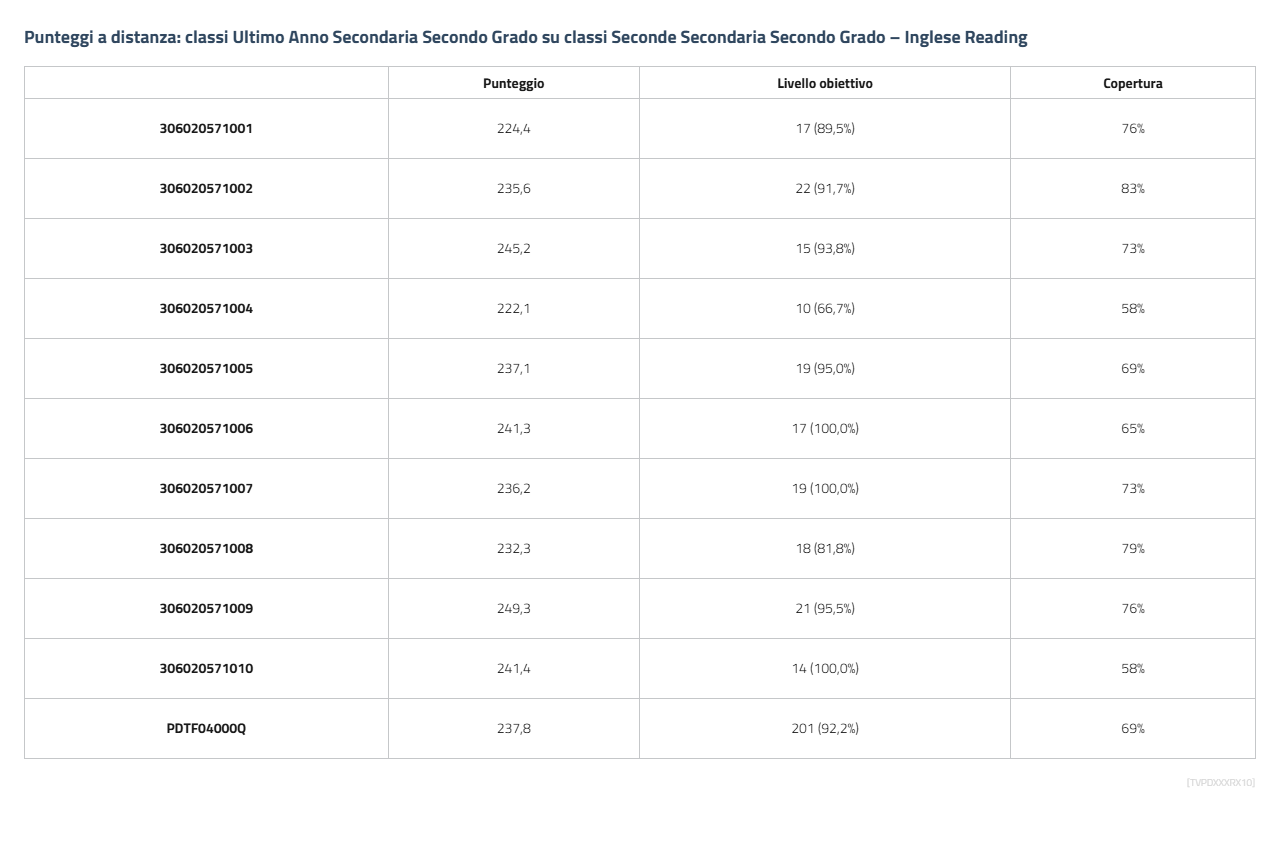 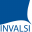 Rilevazioni Nazionali - Grado 1 - ultimo-anno
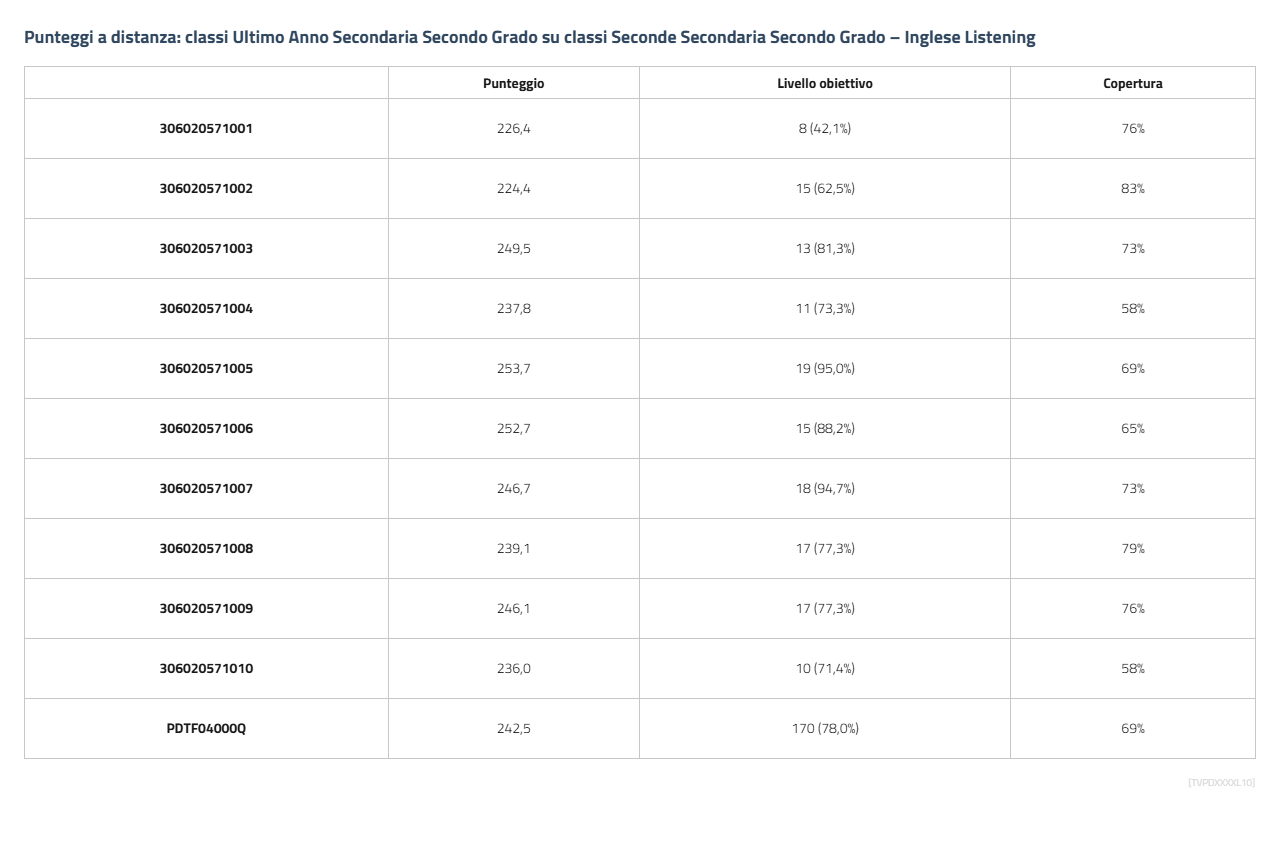 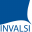 Rilevazioni Nazionali - Grado 1 - ultimo-anno